Tournament Director:
Daniel Douglas
256-694-9689
Call to Register

*If you can not make the tournament but would like to make a donation to Wellstone in Scott’s name please contact Daniel Douglas
1st Annual Scott Morgan Memorial Bass Tournament
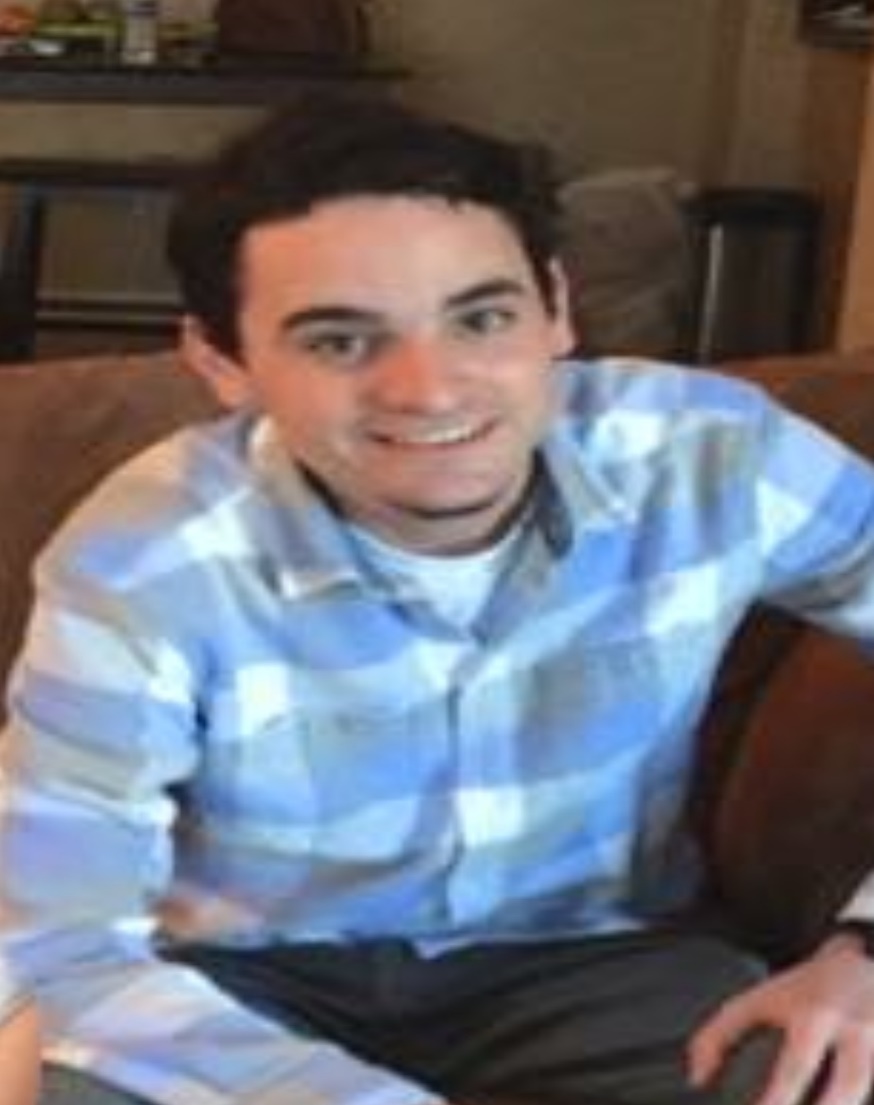 Saturday August 20th on Lake Guntersville (Waterfront Bay) 

Safe light until 2pm 


Entry Fee: $50 Per Boat 
                   $10 Big Fish

3 fish tournament (15 inch limit)

90% Payback (10% will be donated off the top to Wellstone in Scott’s honor)

Guides and Tour Pro’s Welcome
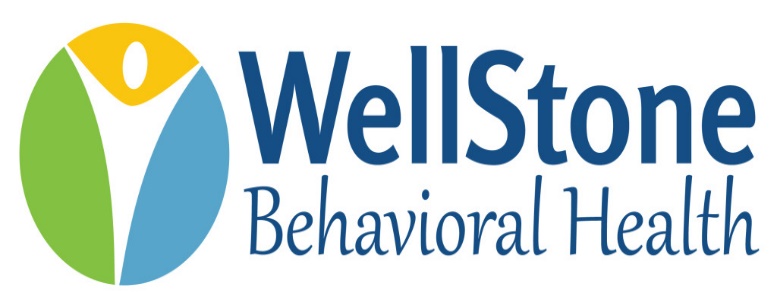 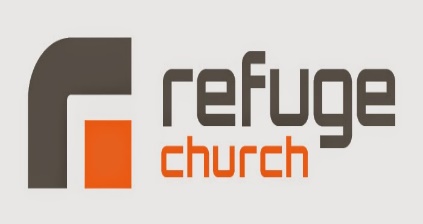 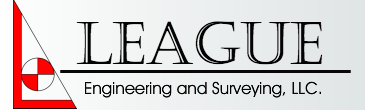